Brasília, 8 de fevereiro de 2017
26ª. Reunião Extraordinária do CRHDF
Crise Hídrica do DF: Causas e Alternativas de Mitigação
Henrique Marinho Leite Chaves
Prof. de Manejo de Bacias Hidrográficas
EFL/FT/UnB      E-mail: hchaves@unb.br
Introdução
A crise hídrica do DF é grave, afetando mais de 80% da população
Apesar das medidas adotadas recentemente, elas podem ser insuficientes para evitar um colapso dos Sistemas Descoberto e Santa Maria
Entretanto, a falta de informações hidrológicas e operacionais impede que a sociedade civil conheça a real gravidade da crise
São apresentados alguns elementos que podem jogar um pouco de luz sobre a crise atual e sua mitigação
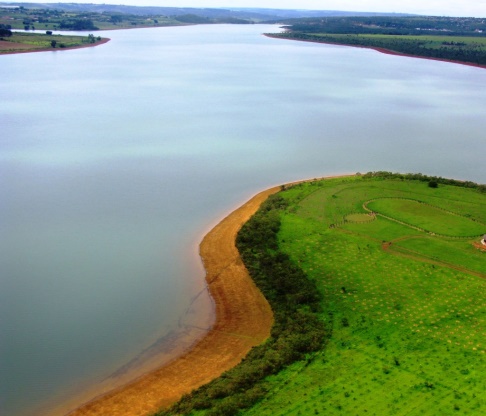 Introdução
Causas da Crise: 
Crescimento explosivo da demanda sem o adequado aumento da oferta 
Consumo e perdas excessivos, e reuso de água ainda incipiente
Desconsideração da realidade hidrológica dinâmica do DF
Falta de transparência nas informações e da participação da sociedade no processo de co-gestão dos RH 
Mitigação:
Precaução
Transparência
Equidade
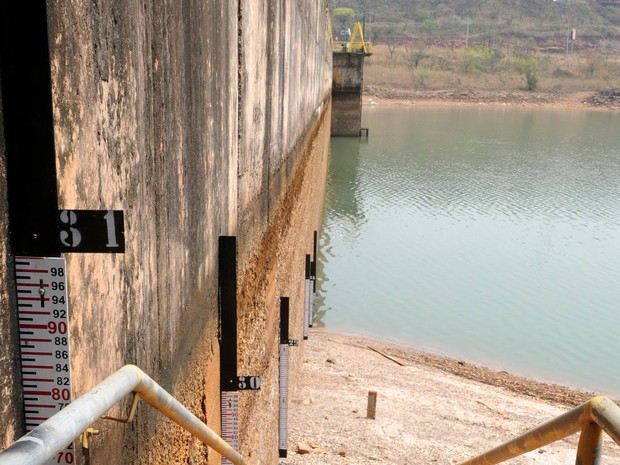 Precaução: Revisão da Oferta de Água no DF
-5%
Significância da tendência de queda na série (Salas, 1992): 70%
Número de anos com P < 1.000 mm:  7
Variação estimada nas vazões: - 7,5%
Medidas: 
Revisão dos valores de vazões regularizáveis dos reservatórios
Se forem necessários, novos reservatórios plurianuais
Planejamento de novas captações, preferencialmente no DF
Precaução: Gestão Sustentável da Oferta de Água
Qi =  série de vazões naturais afluentes    
         reconstituídas, ano 1998 (PGIRH)
Qo = Qcapt.+ Qrem.+ Qevap. (estimados)
Vu = volume útil (início em 31 jan/17)

Modelo de routing: Linsley et al. (1982)

Qregul. = 1,26 m3/s (Campana et al., 1998)
Medidas: 
Racionamento imediato no S. Maria
Definição de limites de restrição de uso mais realísticos
Revisão das vazões captadas, obedecendo o projeto do reservat. e a série de vazões afluentes
Precaução: Redução da Demanda de Água
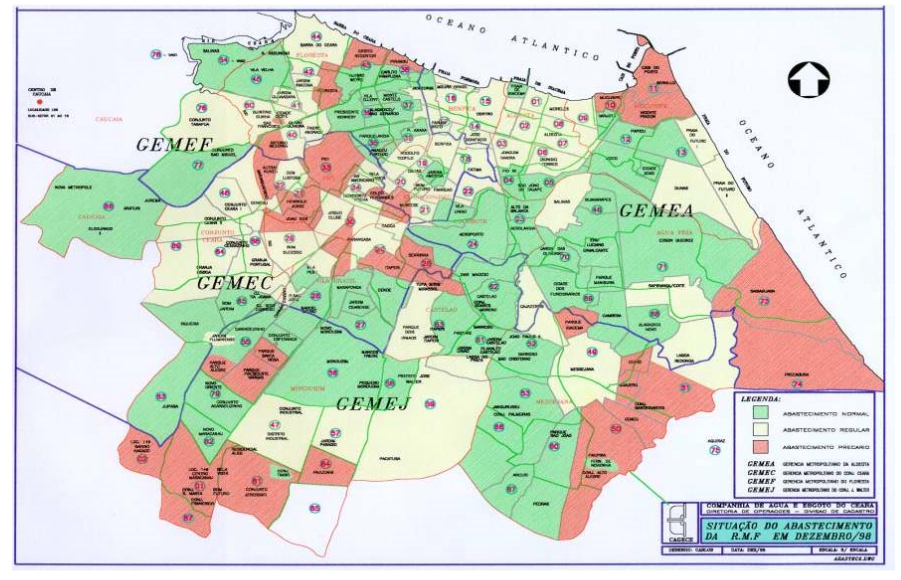 Após a automação da macro-distribuição de água em Fortaleza (Cagece), houve uma redução significativa do número de vazamentos e uma economia de 3 m3/s (1 Plano Piloto!)
Fonte: CAGECE
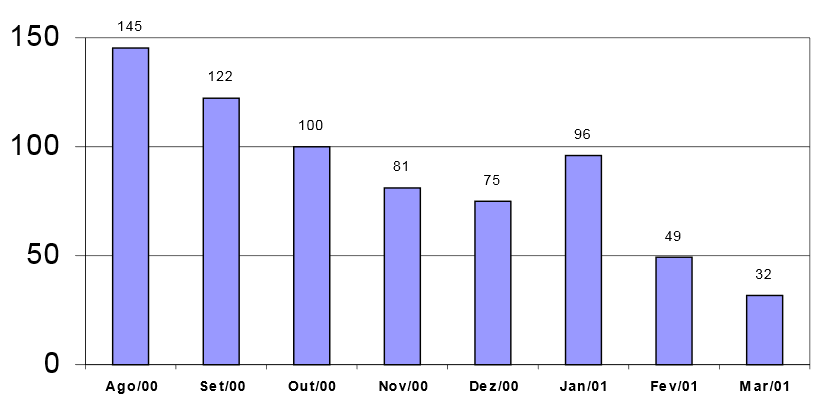 Medida: automação da macro-distribuição de água no DF
No. Vazam.
Precaução:  Soluções Locais Efetivas
Aposta em mananciais de usos múltiplos e fora do DF é cara e arriscada
Medidas não estruturais são também importantes (recuperação de mananciais, gestão da demanda)
Atualização do PGIRH e planos de bacias com esse novo enfoque podem identificar novas soluções
Discussão com a sociedade civil é fundamental
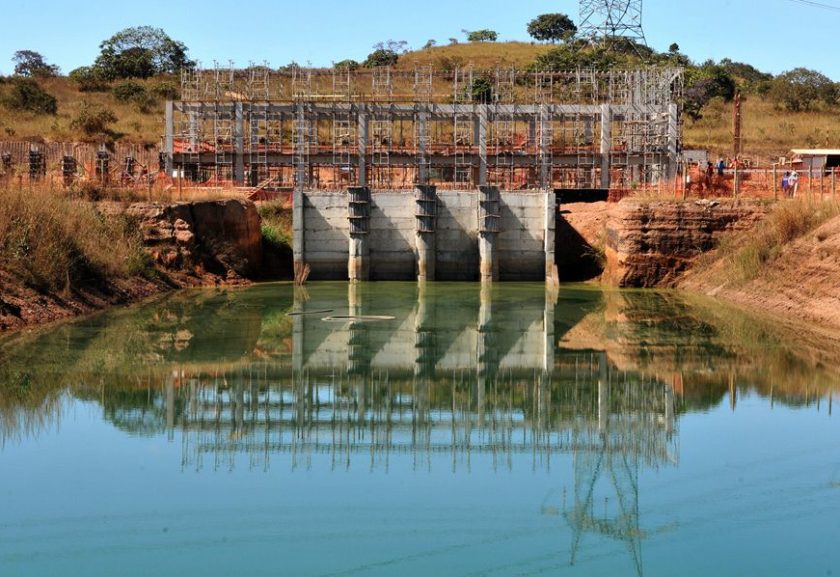 Medidas: 
Revisão do potencial hídrico do DF sob nova ótica de gestão
Participação da sociedade civil no processo
Precaução:  Medidas Emergenciais
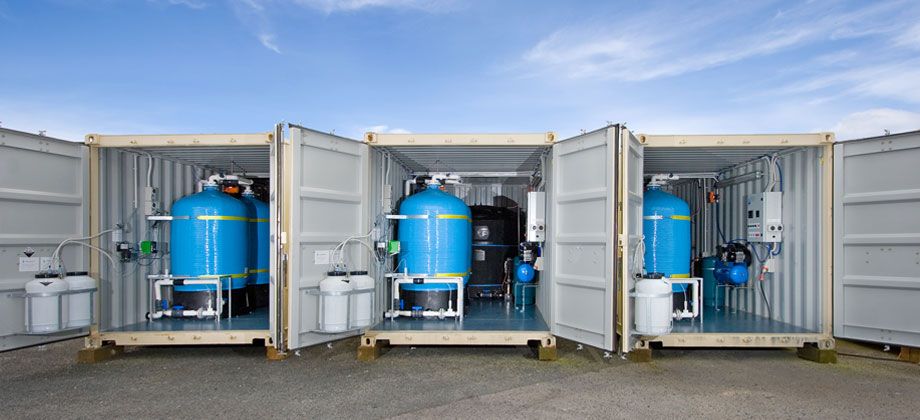 Medidas: 
Racionamento de água no Sistema Santa Maria
Restrição de usos de água não prioritários
Estabelecimento de metas de redução de consumo compatíveis com a oferta de água ao longo do ano
Instalação de ETAs modulares portáteis no lago Paranoá, dimensionadas para cenário climático conservador e situação real das ofertas hídricas
Custos de um eventual colapso são bilionários
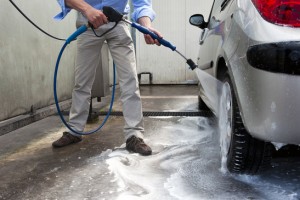 Transparência: Compartilhamento de Dados
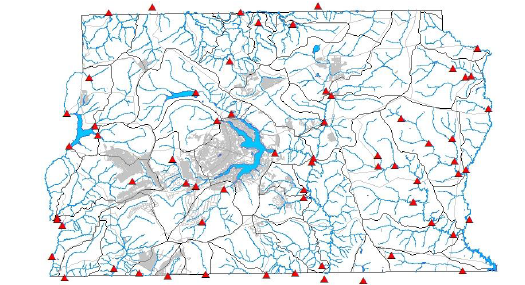 Dados hidrológicos da CAESB (Q & P) das bacias do Descoberto e S. Maria indisponíveis desde 2006 (Hidroweb/ANA)
Compartilhamento de dados necessário para pesquisas acadêmicas e verificação pela população consumidora
Medidas: 
Compartilhamento de todos os dados hidrológicos do DF no Sistema Hidroweb/ANA e ADASA
Dados incluem vazões captadas e remanescentes, volumes atuais e garantia de abastecimento
Transparência: Processo de Gestão de RH
PNRH (Lei No. 9.433/97) e Lei Distrital de RH: descentraliza o processo de gestão de recursos hídricos
Comitês de bacia e sociedade civil organizada devem participar efetivamente do processo de gestão
Planejamento do território importante para balancear oferta e demanda de água no futuro
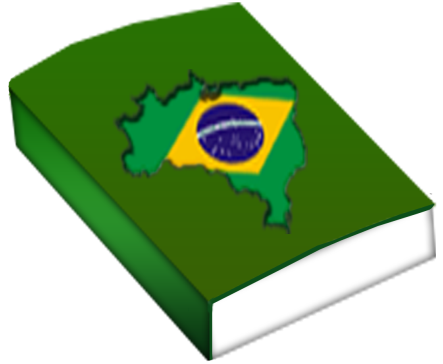 Medidas: 
Maior transparência e descentralização no processo de gestão de RH 
Planejamento adequado do território (ZEE, Planos de Bacias)
Processo mais participativo de tomada de decisão
Equidade: Divisão Equânime dos Sacrifícios
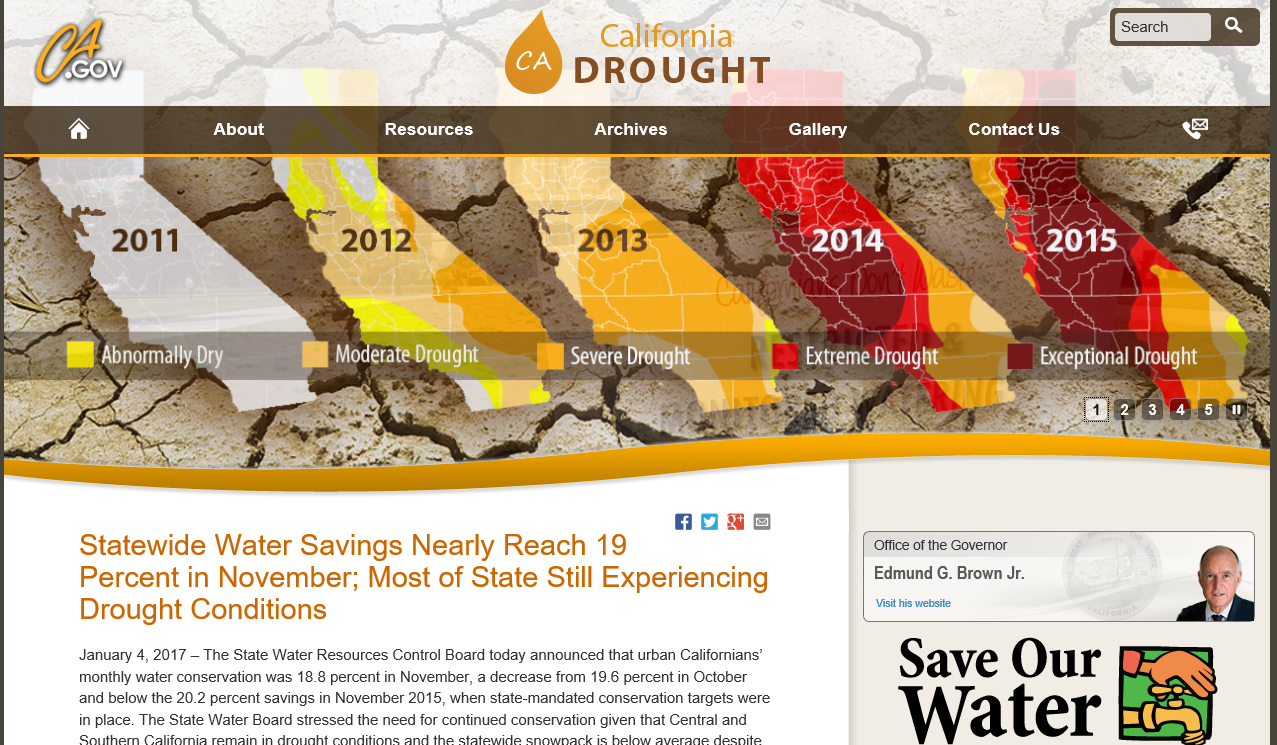 Califórnia: maiores economias obtidas quando todos dividem equitativamente os sacrifícios
Negociação direta do governador com usuários
Transparência nos processos de gestão
http://drought.ca.gov/
Medidas: 
Transparência e equidade no processo de restrição de uso de água, independentemente da região
Divulgação ampla dos resultados alcançados e estabelecimento negociado de novas metas de redução
Conclusões
Crise hídrica do DF é grave
Crise resulta da incompatibilidade entre demanda e oferta de água, perdas excessivas, e da falsa percepção de uma estabilidade climática
Apesar das medidas adotadas, elas podem ser insuficientes para evitar um colapso 
Medidas emergenciais: bem planejadas
Dados devem ser compartilhados para uma melhor avaliação da real situação
Mitigação da crise mais eficaz com adoção dos princípios de precaução, transparência e equidade
Superação efetiva da crise com a participação da sociedade civil
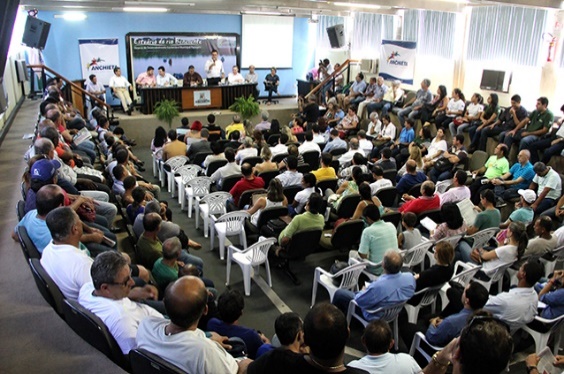 Obrigado

hchaves@unb.br